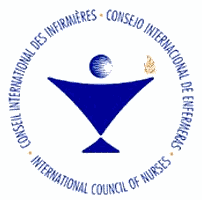 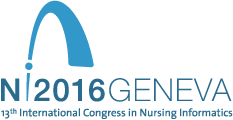 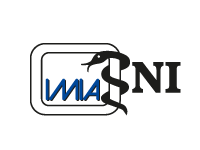 Nursing Informatics 2016 showcase
Joint activity of NI2016, IMIA-NI, HL7, IHE, HIMSS, ICN
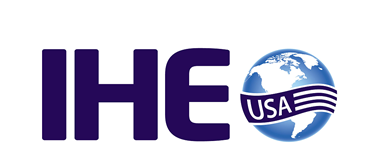 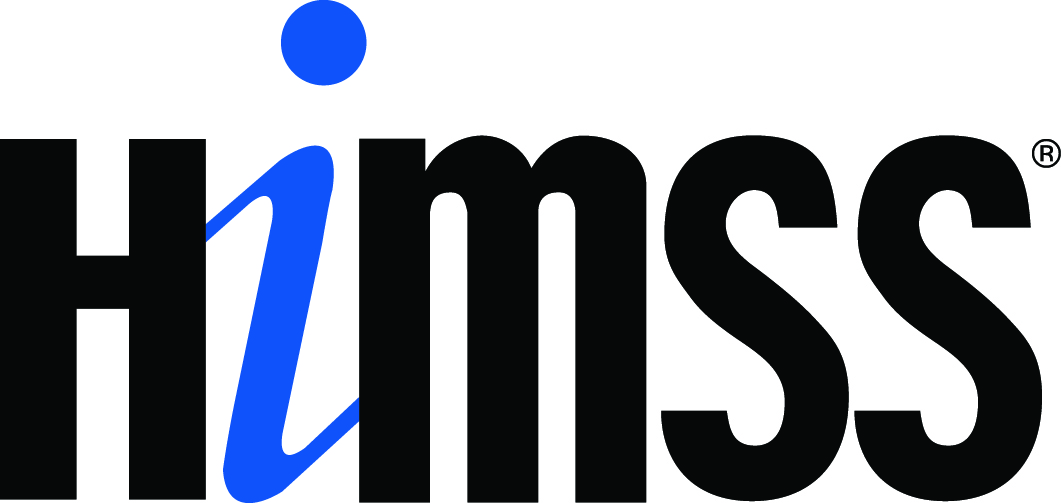 Prepare NI 2016 Showcase Status May2015
NI 2016 is the leading biannual international conference on nursing informatics scientific, educational and practical developments
Work in progress since NI 2014 in Taiwan
Nurse led project applying ICT tools (all kinds)
HL7 nurses group leading the Showcase
Sponsors (ICN, IMIA-NI, IHE, HIMSS, HL7) agreed in 2014
HL7 project scope statement agreed by TSC last week as final stage in approval
Now it needs you to help!
NI 2016 Showcase Goal
Engage nurses to use and refine clinical applications facilitating care, using interoperability standards during preparational connectathons and final showcase during the 13th international Nursing Informatics Conference June 25 to 29- 2016, Geneva, Switzerland.
1000 attendants projected
Messages out to 12.000.000 nurses ww
What to Show in the 2016 Case?
Apply existing HL7 standards (C-CDA, Care Plan, Assessment Scales, Vital signs, DSTU, FHIR resources for this) and IHE profile (PCC)
Accept some minor gaps, add details to existing standards and profiles if required
Create use case scenario document(s)
Invite vendors internationally, adjust to what is available
Include EHR, PHR, devices, portals, apps, wearables
Continuity of care as the leading thread, add to care plan, carry out a piece, communicate.